VMware Playerで日本語キーボード (SL5)
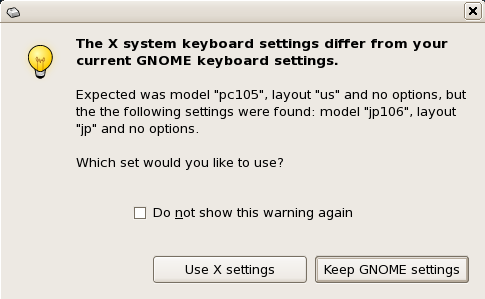 su
	password: abcd1234
/etc/sysconfig/keyboardで
	KEYTABLE="jp106"
	/etc/X11/xorg.confで
	Option "XkbModel" "jp106"
	Option "XkbLayout" "jp"
3.  一度ログアウト (メニューバーからSystem→Log Out daq)してログインしなおす
Use X Setting or Keep Gnome Setting のダイアログがでたらX Settingを選ぶ（出ないこともある）